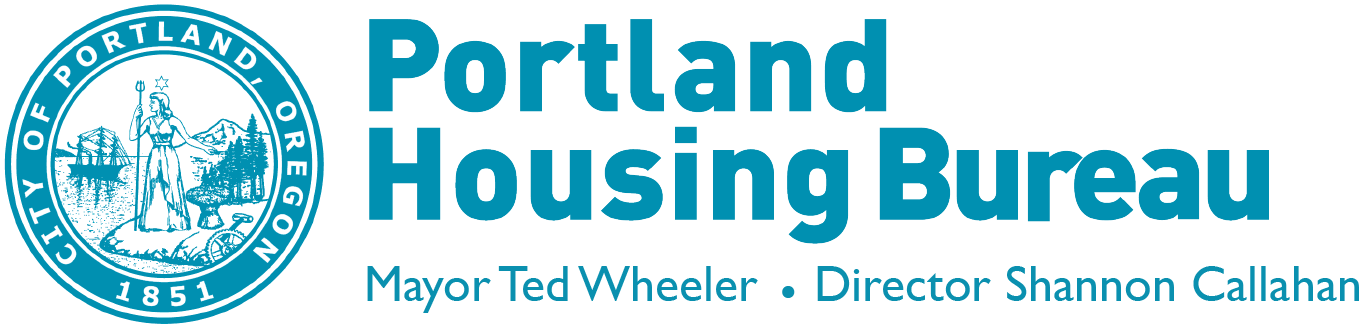 Inclusionary HousingTechnical Changes to Administrative Rules
Cassie Graves, Program Coordinator
Dory Van Bockel, Program Manager
April 2, 2019
Purpose & Process
Purpose for making these changes

Provide more clarity/transparency 

Reconciliation of language with compliance, legal direction, and other admin rules/codes

Process & Timeline
Scheduled for 4/30
Scheduled for 5/7
TODAY
4/2
Review of testimony & incorporation
Final rule issuance
Director Review
Stakeholder Meetings
Public Hearing(s)
Post notice of changes
PHAC Presentation
Second PHAC Review
Public Notice
Public Comment period open until May 10th
PHB Administrative Rule Process (60 day min.)
Inclusionary Housing Technical Changes to Administrative Rules 
4/2/2019 | Portland Housing Bureau
2
Proposed Changes- Clarifying
Clarifying existing terms and rules for better transparency

Rewording IH Program Option titles

Separating rental and for-sale development program requirements

Clarifying exception for non-profit housing providers of for-sale units

Timing requirements for existing receiving building off-site option

Some reorganization of sections for ease of readability and flow

Expansion of definitions
Inclusionary Housing Technical Changes to Administrative Rules 
4/2/2019 | Portland Housing Bureau
3
Proposed Changes- Reconciliation
Improving alignment with PHB policy & definitions in building and zoning code 

AMI to MFI (zoning code)

MWESB to DMWESB-SDVBE

Reflect recently adopted Council policy 
Built and base zone FAR
Extension of ramp up rate

Update to compliance section 
Utility allowances
Maximum rents
Maximum income for 30% MFI homeownership units

Updating associated forms
Inclusionary Housing Technical Changes to Administrative Rules 
4/2/2019 | Portland Housing Bureau
4